Implant materials in orthopedic trauma
David Eglin, Nicola Kildea
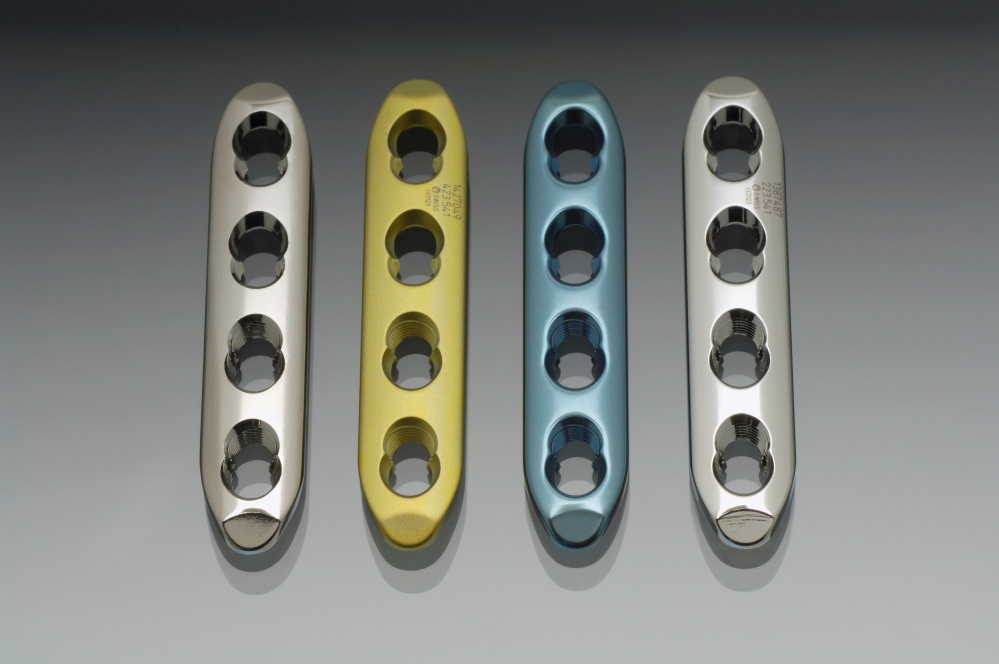 Learning outcomes
At the end of this lecture you will be able to:

List different implant materials used in traumatology
Discuss implant properties
Explain the use of specific materials for specific cases
Implant materials in trauma
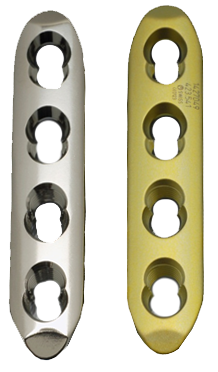 Functions of implants:
Providing stability
Restoring initial bone mechanics

Types of materials
Stainless steel (SS)
Titanium (Ti) 
Titanium alloys (eg, TAN)
Ceramics
Degradable and nondegradable polymers
[Speaker Notes: Implants provide stability and restore initial bone mechanics.
The majority of implants consist of metal and metal alloys, such as:
Stainless steel (SS)
Titanium (Ti) and titanium alloys, eg, TAN which reads spelled-out Titanium-Aluminium-Niobium.
Sometimes ceramics, and biodegradable and nondegradable polymers are used.]
Examples of metal implants
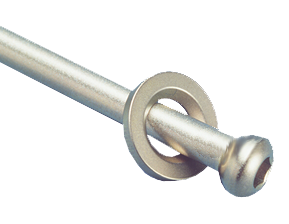 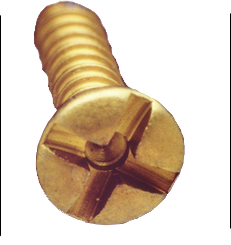 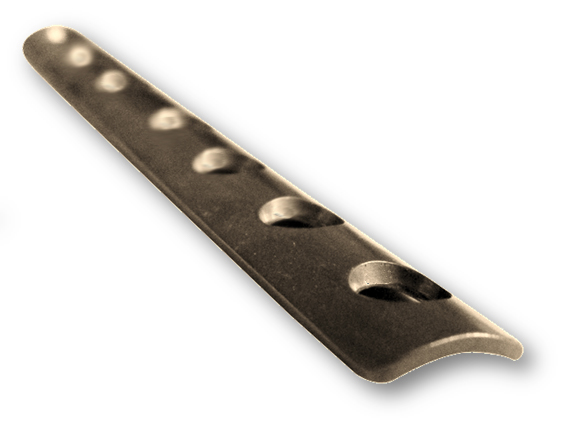 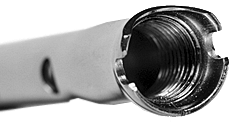 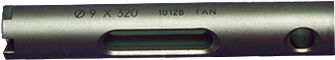 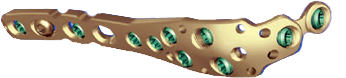 [Speaker Notes: All implants (plates, screws, nails, etc.) are available in both stainless steel and titanium alloys.]
1. Material properties
Strength and ductility
[Speaker Notes: Implants need to be strong and ductile.]
Definitions
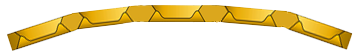 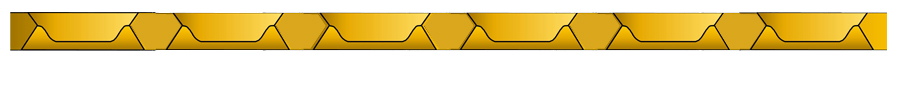 [Speaker Notes: Strength is the ability of a material to resist an applied force without failure.

Ductility is the ability of a material to be stretched/shaped without breakage.]
Where to use which type of material?
Depending on:
Anatomical location
Required function
[Speaker Notes: The anatomical location and the required outcome dictate the type of material and device to be used.]
Strong implant materials
Are used for a large bone defect or a major fracture: 
Stainless steel
Titanium alloys
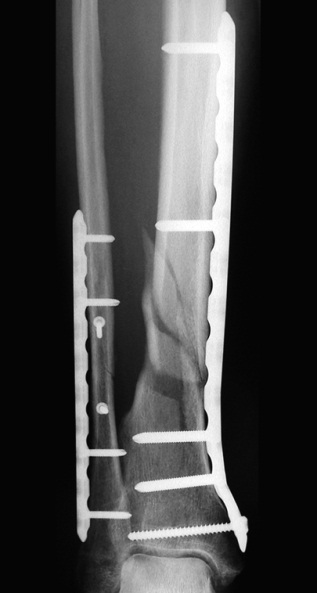 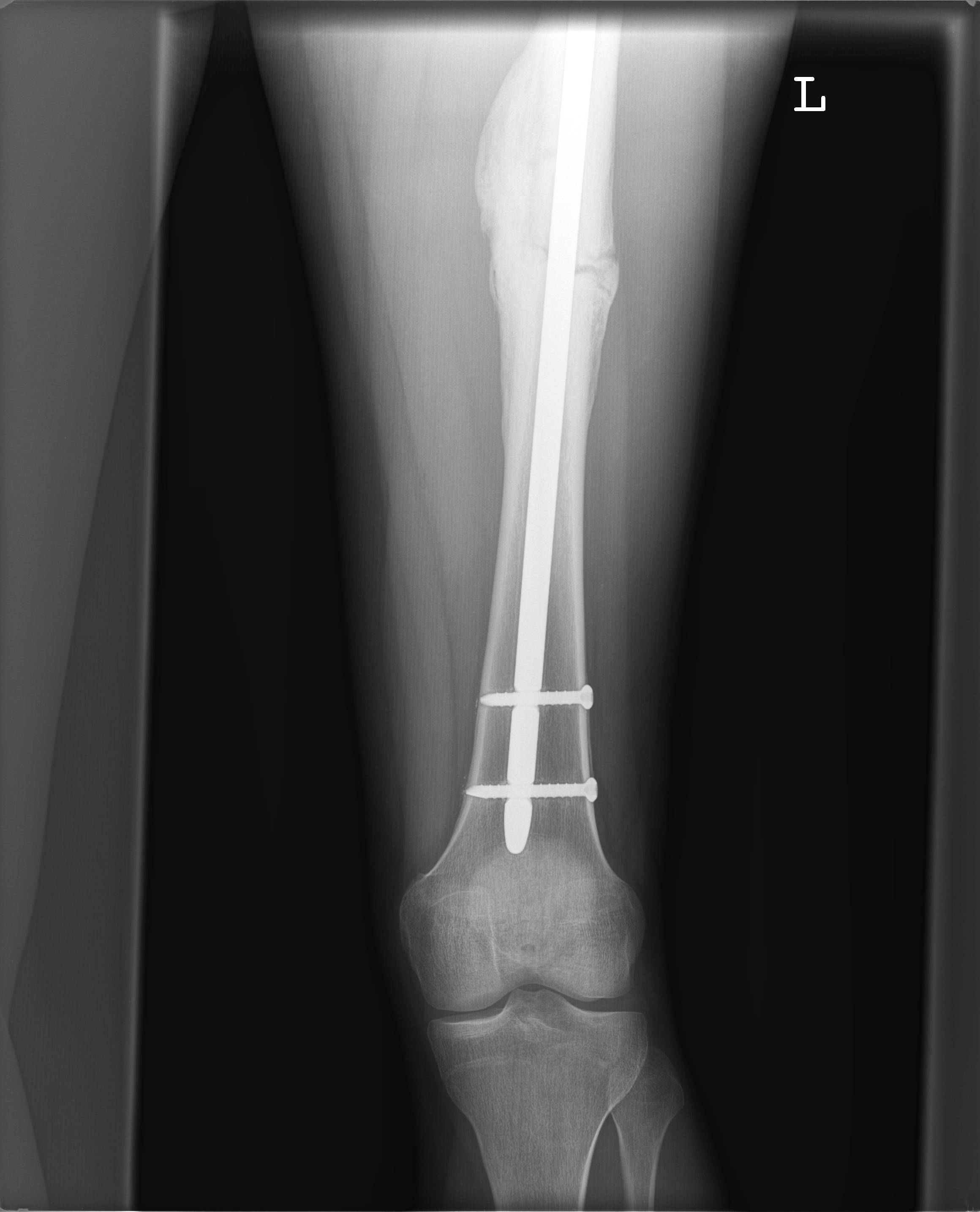 [Speaker Notes: The resistance of an implant to repeated load may result in failure due to fatigue.

Titanium alloys are less strong than stainless steel.]
Ductile implant material
Is used when contouring is necessary
  eg, titanium alloys
Contouring of titanium alloys implants is easier than stainless steel implants
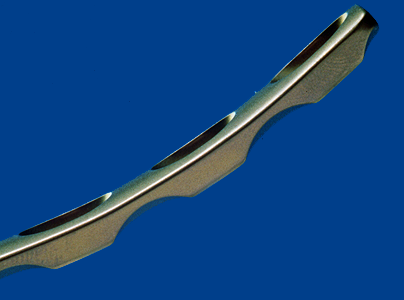 [Speaker Notes: Titanium alloy implants are more ductile than stainless steel implants. 
However, also the shape plays an important role in the ductility of an implant:
One third tubular, stainless steel plates are often bent according to the needs of specific ankle fractures, particularly in the medial malleolus region.  These quite thin plates are ductile and good for bending. They are often used as neutralization plates protecting independent lag screws.
Reconstruction plates can be bend in two planes and are used for anatomical regions such as the symphysis, clavicle, etc.]
2. Material properties
Strength and ductility
Biocompatibility
[Speaker Notes: Implants need to be biocompatible.]
Biocompatibility
Is the degree to which implanted biomaterials result in tissue reaction
Highly biocompatible metals cause less negative tissue reaction 
Biocompatible surgical materials include:
Stainless steel (SS)
Titanium (Ti)
Titanium-Aluminium-Niobium (TAN)
[Speaker Notes: Biocompatibility is the degree to which implanted biomaterials result in a tissue reaction.
Examples of biocompatible surgical materials are stainless steel, titanium, and titanium alloys. 
The more biocompatible a metal, the less negative tissue reaction occurs. An example: Osseointegration may be wanted in one case but not in another. In the latter it would be a negative reaction.]
Biocompatibility
Most biocompatible metal in medical use:
Gold



But unsuitable for fracture fixation implants due to physical properties
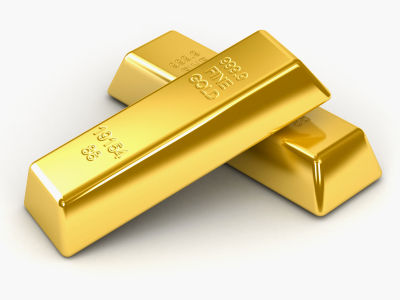 [Speaker Notes: Gold is the most biocompatible of all metals, but it is far too soft and ductile – not to mention expensive – for use in surgical implants (except dental).
The biocompatibility of a metal for implants has to be weighed against its mechanical properties. This is always a compromise. There is no perfect metal for this purpose.]
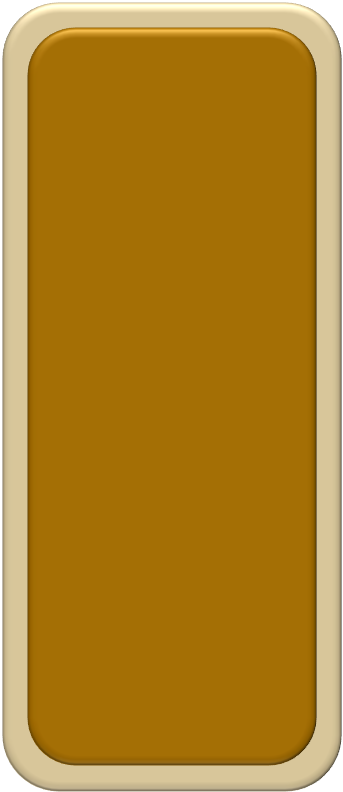 Implant
Biocompatibility─How does it work?
Determined mainly by the implant surface properties


The cell is strongly attached to a rough surface
The cell is loosely attached to a smooth surface
Metal
Metal oxide
passivation 
layer
2
1
[Speaker Notes: When a metal implant comes in contact with biological tissue, the following occurs:
The implant is first covered with proteins from the body fluids, then cells may attach according to the implant surface properties. 
A biocompatible implant will be tolerated by the body or a foreign body reaction will occur. For metals, this depends on the surface properties of the implant, such as surface chemistry and roughness. Proteins and cells interact differently on surfaces with different properties. (Note on surface roughness: Stainless steel has a smooth surface. Titanium and its alloys usually have a rough surface. The surface of Titanium and its alloys can be polished so that a smooth surface is created. This can be preferable in some cases eg, hand surgery, where it allows for free gliding of tendons over the plate.)

If the implant is biocompatible, the inflammation will decrease.]
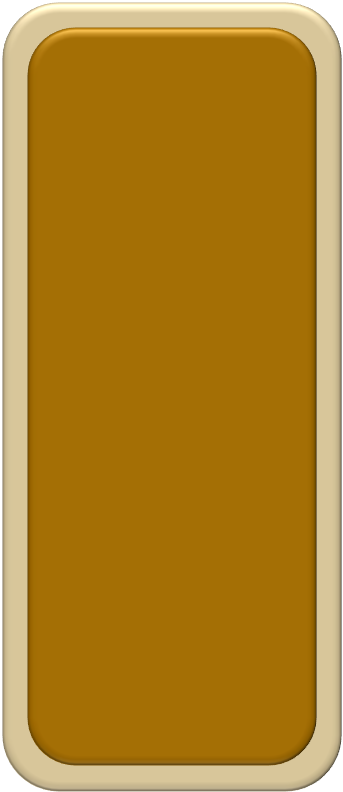 Implant
Biocompatibility─How does it work?
Determined mainly by the implant surface properties


Release of metal particles and ions causes:
Chronic inflammation
Toxic necrosis
Metal
Metal oxide
passivation 
layer
Ni2+
[Speaker Notes: If the implant is not biocompatible:
A chronic inflammation can occur.
A possible consequence of chronic inflammation can be eg, a foreign body reaction. 

In addition, nonbiocompatible surfaces (or damaged surfaces eg, with steel) may evolve to release ions which are potentially allergenic/toxic and also actual particles, which can be toxic. This is the corrosion process.]
Tissue reactions
[Speaker Notes: Note: Surfaces of implants can be polished eg, titanium alloy plates. Polished surfaces, eg, of TAN plates, have the same surface properties as steel.]
Where to use which type of material
Depending on:
Anatomical location
Required function
Degree of biocompatibility
Potential need for removal
[Speaker Notes: The choice of metallic device can also be dictated by the degree of biocompatibility and the need for removal.]
Implant removal
Standard titanium implants (rough surface): 
Have higher osseointegration than stainless steel implants (smooth surface)
 
In trauma surgery (where implant removal may be required):
Implants with lower osseointegration (smooth surfaces) are preferred
[Speaker Notes: Standard titanium implants refer to those implants which’s surface is not polished. 
Polished Titanium and Titanium alloy implants do have a lower osseointegration and will therefore be easier to remove. This type of implant should mainly be used in children. 

Standard titanium implants also have higher soft-tissue adhesion compared to standard stainless steel implants. 
In areas such as hand surgery, tendons must always slide freely over the implant. Tissue adhesion must be avoided in these cases. This can be achieved through polishing the titanium.]
3. Material properties
Strength and ductility
Biocompatibility
Corrosion
[Speaker Notes: Metals can corrode.]
Corrosion
Is the deterioration of metals by chemical interaction with their environment.

Corrosion is a normal electrochemical process.
[Speaker Notes: Corrosion is the deterioration of metals by chemical interaction with their environment. It is a normal electrochemical process.]
Corrosion─How does it work?
All metal implants have a protective oxide (passivation) layer.
Metal
Passivation layer
[Speaker Notes: Passivation is the formation of a metal oxide layer on the surface of the metal (implant). It is a normal and necessary process that protects the implant from corrosion and deterioration.]
Corrosion─How does it work?
All metal implants have a protective oxide (passivation) layer.

Damage to the layer may induce corrosion.
Metal
Passivation layer
[Speaker Notes: Corrosion can be induced when this (protective) passivation layer is damaged.]
Corrosion─How does it work?
All metal implants have a protective oxide (passivation) layer.

Damage to the layer may induce corrosion.

Fretting is the movement of metallic parts (eg, screw in plate) which damages the passivation layer.
Metal
Passivation layer
[Speaker Notes: Situations in which corrosion can occur:
Implant parts rub against each other and the oxide layer is thus mechanically reduced.
Two different metals have been combined in short distance to each other (galvanic corrosion).
 
There are multiple consequences of corrosion and it will influence the safety (eg, release of metal debris in tissue) and the  reliability of the implants (eg, mechanical failure).]
Note on the passivation layer
The passivation layer on a metal reforms within minutes when:
Oxygen is present
Exception: The passivation layer of steel does not reform!
Handle implants with care:
Avoid deep «scratches» on implant surfaces (steel) which could induce corrosion.
[Speaker Notes: Another important consideration to keep in mind when handling implants is to avoid deep «scratches» on implant surfaces, which could induce corrosion.]
4. Material properties
Strength and ductility
Biocompatibility
Corrosion
Imaging
Imaging and metal implants
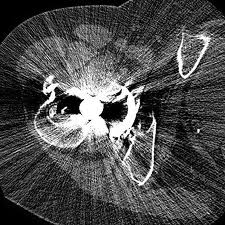 Stainless steel produces more imaging artifacts than titanium 
Titanium is more MRI-compatible than stainless steel
[Speaker Notes: In trauma surgery, for patients with multiple injuries, who may require spinal fixation, it is preferable to use MRI compatible implants for all fractures, as the patient is likely to need MRI once stabilized.External fixators should be constructed such a way that they do not affect the MRI image quality.]
[Speaker Notes: This slide should be shown as overview only. Do not go into detail.]
Questions
[Speaker Notes: Please use this slide, if required.]
Function of implants
1. They slow down the healing process.
2. They reduce potential for infections in open fractures.
3. They restore the initial bone mechanics.
[Speaker Notes: Optional:
Insert these questions to check learning outcomes, if required.]
Function of implants
1. They slow down the healing process.
2. They reduce potential for infections in open fractures.
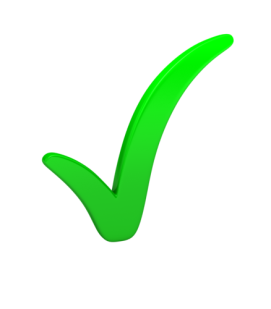 3. They restore the initial bone mechanics.
[Speaker Notes: Optional:
Insert these questions to check learning outcomes, if required.]
Why are titanium cannulated screws preferable in talus fractures?
1. They can be inserted faster.
2. Titanium screws create less artifacts on MRI.
3. They are not as tough as stainless steel.
[Speaker Notes: Optional:
Insert these questions to check learning outcomes, if required.]
Why are titanium cannulated screws preferable in talus fractures?
1. They can be inserted faster.
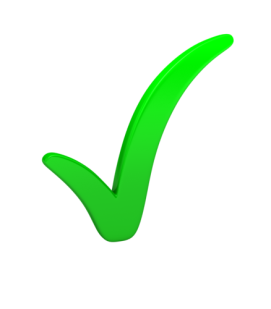 2. Titanium screws create less artifacts on MRI.
3. They are not as tough as stainless steel.
[Speaker Notes: Optional:
Insert these questions to check learning outcomes, if required.]
What causes implant corrosion?
1. Frequent sterilization of the implants
2. Removal of the passivation layer
3. Open fractures
[Speaker Notes: Optional:
Insert these questions to check learning outcomes, if required.]
What causes implant corrosion?
1. Frequent sterilization of the implants
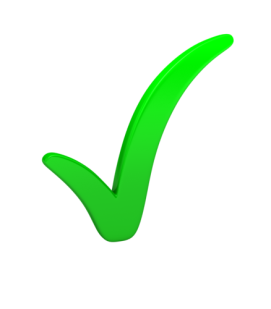 2. Removal of the passivation layer
3. Open fractures
[Speaker Notes: Optional:
Insert these questions to check learning outcomes, if required.]
Summary
Implants provide stability, restore initial bone mechanics, and improve chances for good healing
Metals are strong, stiff, and ductile
The anatomical location and required function can dictate the choice of implant material
Biocompatibility of implant materials is important